From Cardiac Cells to
Genetic Regulatory Networks
Radu Grosu SUNY at Stony Brook
Joint work with 
Ezio Bartocci,  Gregory Batt,  Flavio H. Fenton, 
James Glimm,  Colas Le Guernic, and  Scott A. Smolka
Excitable Cells
Generate action potentials (AP), electrical pulses in response to electric stimulation
Examples: neurons, cardiac cells, etc.
Local regeneration allows electric signal propagation without damping 
Building block for electrical signaling in brain, heart, and muscles
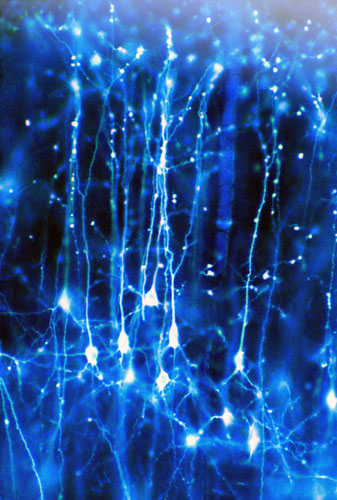 Neurons of a  squirrel
University College London
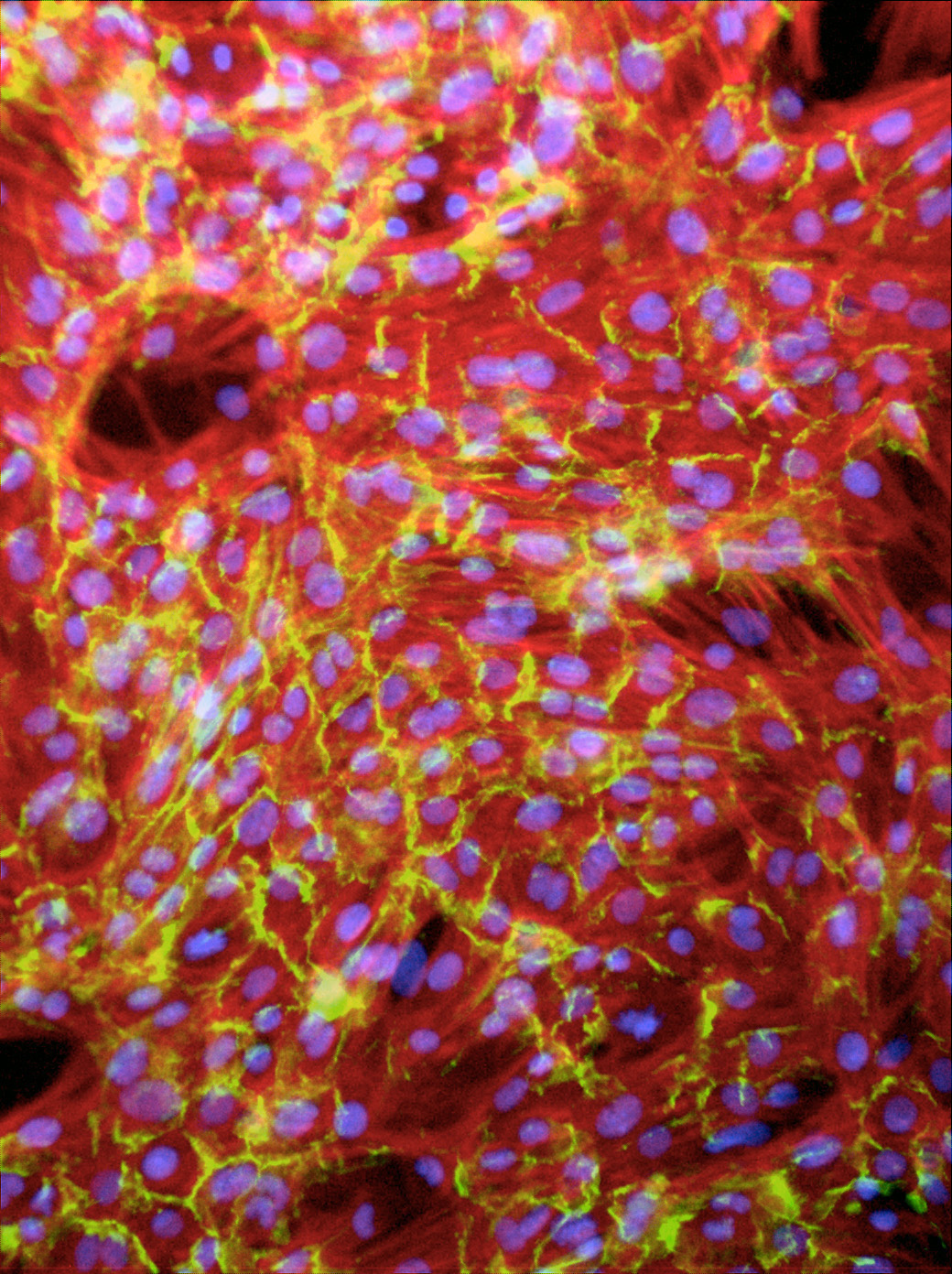 Artificial cardiac tissue
University of Washington
[Speaker Notes: Excitable cells are cells that generate electrical pulses,
called Action Potentials in response to electrical stimulation.  
  - Examples are neurons, cardiac muscle cells. 




It's currently possible to grow cardiac cells in the laboratory, but the result is random and disordered. To be useful, the cells must be organized so they can work together as functioning tissue. 
This photograph shows the neurons of a ground squirrel. The specimen was prepared by Professor Brian Boycott using the Golgi technique and was photographed by Dr Jonathan Clarke of UCL Anatomy and Developmental Biology. The department uses sophisticated imaging techniques and molecular genetics to study the development of the brain in vertebrate embryos.]
Single Cell Reaction: Action Potential
Membrane’s AP depends on: 
Stimulus (voltage or current):
External / Neighboring cells 
Cell itself (excitable or not):
State / Parameters value
Schematic Action Potential
nonlinear
voltage
Threshold
Tissue: Reaction / diffusion
Stimulus
failed initiation
Resting potential
time
Behavior
In time
Reaction
Diffusion
Lack of Excitability: Implications
Stimulus: bottom row, every 300ms
Obstacle of UT
No Obstacle
Problem to Solve
What circumstances lead to a loss of excitability? 
What parameter ranges reproduce loss of excitability?
Experimental
Data
Minimal
Resistor Model
Minimal Conductor Model
RoverGene 
Analysis Tool
Minimal 
Multi-Affine Model
[Speaker Notes: Excitable cells are cells that generate electrical pulses,
called Action Potentials in response to electrical stimulation.  
  - Examples are neurons, cardiac muscle cells. 




It's currently possible to grow cardiac cells in the laboratory, but the result is random and disordered. To be useful, the cells must be organized so they can work together as functioning tissue. 
This photograph shows the neurons of a ground squirrel. The specimen was prepared by Professor Brian Boycott using the Golgi technique and was photographed by Dr Jonathan Clarke of UCL Anatomy and Developmental Biology. The department uses sophisticated imaging techniques and molecular genetics to study the development of the brain in vertebrate embryos.]
Biological Switching
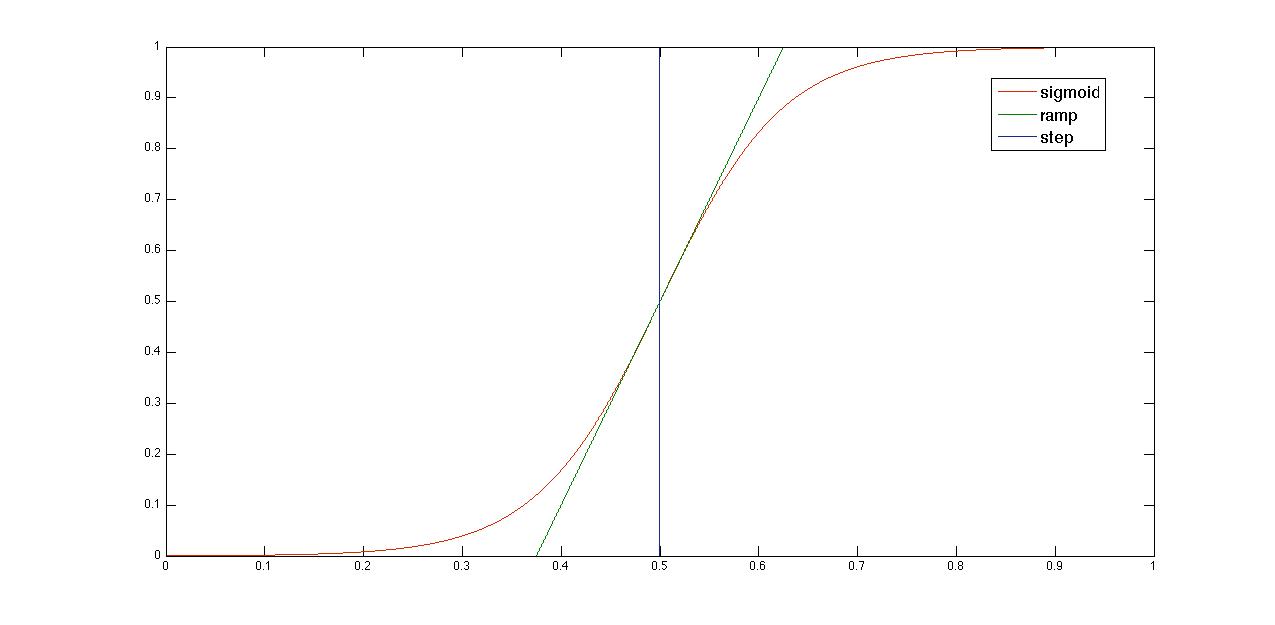 Minimal Resistor Model: Voltage ODE
Fast input
current
Slow input
current
Slow output
current
Voltage
Rate
Diffusion
Laplacian
Minimal Resistor Model: Voltage ODE
MRM: Currents Equations
Constant
Resistance
Heaviside
(step)
Piecewise
Nonlinear
Piecewise
Bilinear
Piecewise
Resistance
Sigmoidal
Resistance
Piecewise
Nonlinear
MRM: Gates ODEs
Piecewise  
Resistance
Sigmoidal
Resistance
Piecewise  
Resistance
Sigmoid
MRM: Voltage-Controlled Resistances/SSV
Piecewise
Constant
Sigmoidal
Piecewise
Constant
Piecewise
Linear
Minimal Resistance Model (MRM)
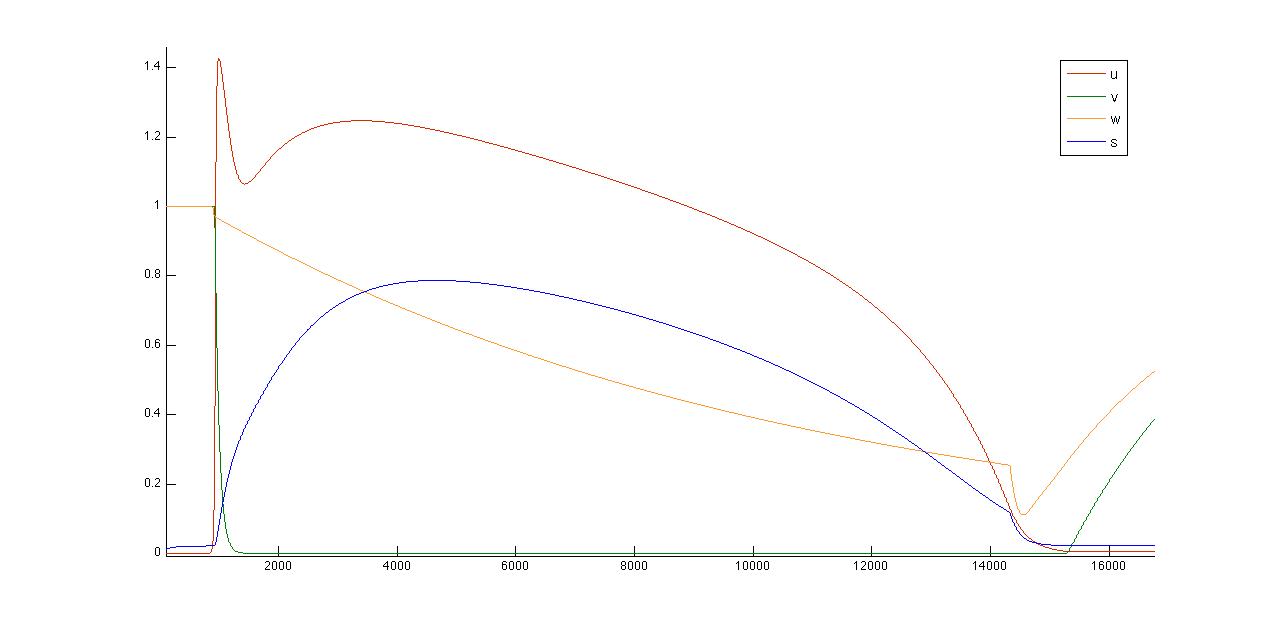 Sigmoid Closure Property
Theorem:  For ab > 0, scaled sigmoids are closed
    under the reciprocal operation:
Proof:
b
b-a
a
Sigmoid Reciprocal Closure
Theorem:  For ab > 0, scaled sigmoids are closed
    under the reciprocal operation:
Proof:
Minimal Conductance Model (MCM)
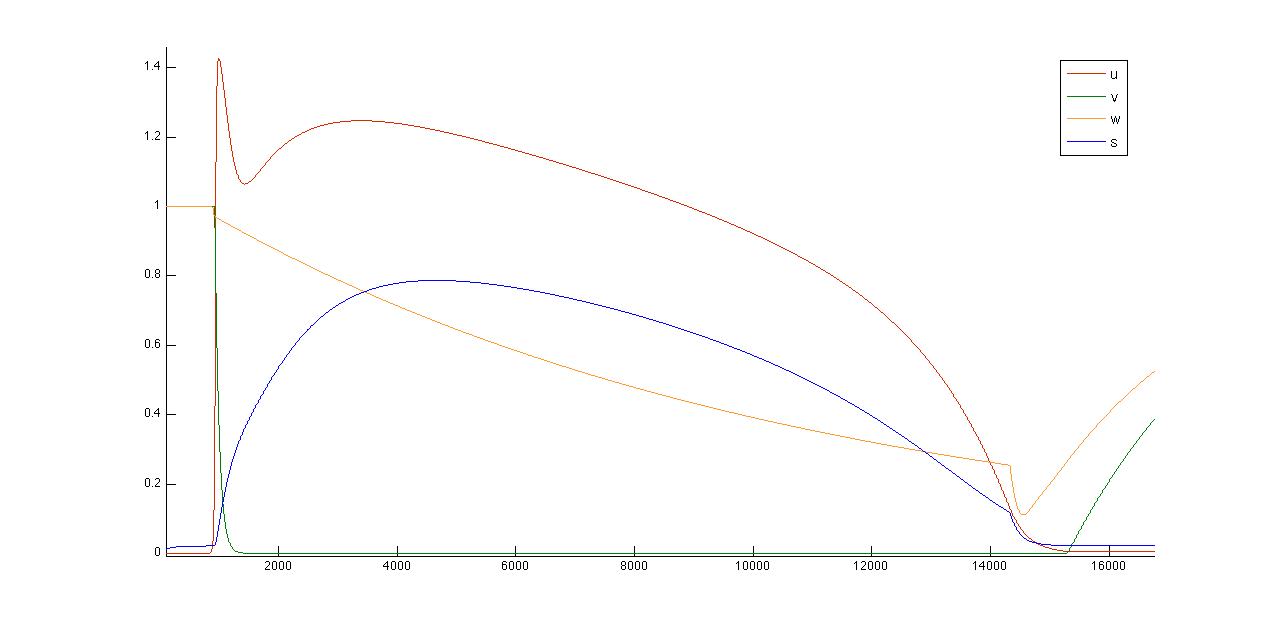 Gene Regulatory Networks (GRN)
GRN canonical sigmoidal form:
where:
Note:  steps and ramps are sigmoid approximations
Optimal Polygonal Approximation
Given: One nonlinear curve and desired # segments
Find:   Optimal polygonal approximation
Example: What is the optimal polygonal approxima-
   tion  of the blue curve with 3 segments ?
Dynamic Programming Algorithm
Complexity:  O(P2)
 P:   # points of the curve
M. Salotti, Pattern Recognition Letters 22 (2001), Pag 215-221
Globally-Optimal Polygonal Approximation
Given: Set of nonlinear curves and desired # of segments
Find:   Globally optimal polygonal approximation
Example: What is the optimal polygonal approxima-
   tion  of the curves below with 5 segments ?
Combining the two we obtain 8 segments and not 5 segments
Solution: modify the OPAA to minimize the maximum
    error of a set of curves simultaneously.
Deriving the Piecewise Multi-Affine Model
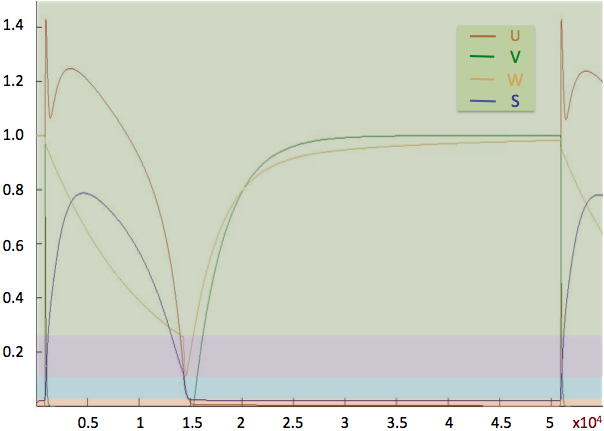 Deriving the Piecewise Multi-Affine Model
Deriving the Piecewise Multi-Affine Model
Deriving the Piecewise Multi-Affine Model
Deriving the Piecewise Multi-Affine Model
Deriving the Piecewise Multi-Affine Model
2D Comparison
Analysis Problem
Find parameter ranges reproducing un-excitability:
Restated as an LTL formula:
Initial region:
Uncertain parameter ranges:
Stimulus:
[Speaker Notes: Excitable cells are cells that generate electrical pulses,
called Action Potentials in response to electrical stimulation.  
  - Examples are neurons, cardiac muscle cells. 




It's currently possible to grow cardiac cells in the laboratory, but the result is random and disordered. To be useful, the cells must be organized so they can work together as functioning tissue. 
This photograph shows the neurons of a ground squirrel. The specimen was prepared by Professor Brian Boycott using the Golgi technique and was photographed by Dr Jonathan Clarke of UCL Anatomy and Developmental Biology. The department uses sophisticated imaging techniques and molecular genetics to study the development of the brain in vertebrate embryos.]
State Space Partition
Hyperrectangles: 4 dimensional (uv-projection)
Arrows: indicate the vector field
[Speaker Notes: Excitable cells are cells that generate electrical pulses,
called Action Potentials in response to electrical stimulation.  
  - Examples are neurons, cardiac muscle cells. 




It's currently possible to grow cardiac cells in the laboratory, but the result is random and disordered. To be useful, the cells must be organized so they can work together as functioning tissue. 
This photograph shows the neurons of a ground squirrel. The specimen was prepared by Professor Brian Boycott using the Golgi technique and was photographed by Dr Jonathan Clarke of UCL Anatomy and Developmental Biology. The department uses sophisticated imaging techniques and molecular genetics to study the development of the brain in vertebrate embryos.]
Embedding Transition System TX(p)
[Speaker Notes: Excitable cells are cells that generate electrical pulses,
called Action Potentials in response to electrical stimulation.  
  - Examples are neurons, cardiac muscle cells. 




It's currently possible to grow cardiac cells in the laboratory, but the result is random and disordered. To be useful, the cells must be organized so they can work together as functioning tissue. 
This photograph shows the neurons of a ground squirrel. The specimen was prepared by Professor Brian Boycott using the Golgi technique and was photographed by Dr Jonathan Clarke of UCL Anatomy and Developmental Biology. The department uses sophisticated imaging techniques and molecular genetics to study the development of the brain in vertebrate embryos.]
The Discrete Abstraction TR(p)
[Speaker Notes: Excitable cells are cells that generate electrical pulses,
called Action Potentials in response to electrical stimulation.  
  - Examples are neurons, cardiac muscle cells. 




It's currently possible to grow cardiac cells in the laboratory, but the result is random and disordered. To be useful, the cells must be organized so they can work together as functioning tissue. 
This photograph shows the neurons of a ground squirrel. The specimen was prepared by Professor Brian Boycott using the Golgi technique and was photographed by Dr Jonathan Clarke of UCL Anatomy and Developmental Biology. The department uses sophisticated imaging techniques and molecular genetics to study the development of the brain in vertebrate embryos.]
Computing TR(p)
Theorem: If f is multi-affine then
Corollary:
Partitioning the Parameter Space
In each vertex: affine equation in the parameters
Parameter space: 4 dimensional (go1/go2 projection)
Each rectangle: a different transition system
Results
Rovergene: intelligently explores the PS rectangles
independent
linearly dependent
simulation
Conclusions and Outlook
First automatic parameter-range identification for CC
Validated both in MCM and MRM
Can be validated experimentally as for ischemia
Moving towards 2D/3D parameter-range identification
Use PS partitioning, simulation and curvature analysis
From Resistances to Conductances
Removing Divisions using Sigmoid Reciprocal:
Removing Divisions using Step Reciprocal: